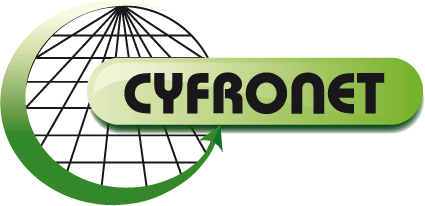 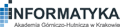 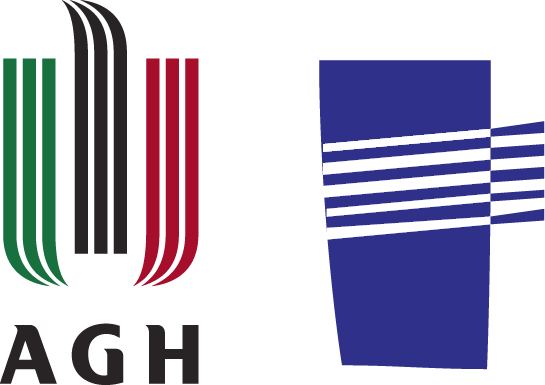 CGW14 is Over and What Next
Marian Bubak 
bubak@agh.edu.pl 
Department of Computer Science and Cyfronet 
AGH University of Science and Technology  
Krakow, Poland
dice.cyfronet.pl
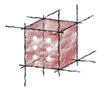 CGW objectives
To support the community of researchers, developers, and users who work in the research area of 
eScience (both applications and environments)
distributed computing infrastructures

Many, many thanks for coming with your contributions!

It was not and it is not our ambition to become the conference with the highest rejection ratio 
CGW promotes poster presentations (posters, like diamonds, are forever, orals – just for 20 minutes)  
CGW name (acronym) is the same (here, in Krakow, tradition is of great importance),  the list of topics evolves

My observation: computer science has a cyclic nature: old ideas return with new technologies and become new challenges
The best posters of CGW14
The Performance of the Czech National Grid Infrastructure after Major Reconfiguration of Job Scheduling System, D. Klusacek and S. Tóth

Autoconfiguration of Remote Desktop Clients for Cloud-Based, Secure and Interactive Visualization, D. Harezlak and M. Bubak

A Novel Environment for Simulation of Quantum Computing, J. Patrzyk, B. Patrzyk, K. Rycerz, and M. Bubak
CGW14 posters and presentation
If you would like to have your poster or/and oral presentation available on the CGW14 website just send it before November 6, 2014 to cgw@cyfronet.pl

If your presentation is already on the CGW14 laptop send only your agreement to make it public
Extended CGW papers
Extended versions of the CGW'14 papers will be published in the Computer Science Journal (CSCI) http://journals.agh.edu.pl/csci/ 
Submit your contribution in the format recommended by the publisher directly to the journal preferably before November 17, 2014
Your submission will be reviewed at the journal with participation of the CGW'14 organizers.
Accepted papers will be published in CSCI in 2015

You can also consider publication in e.g.  the FGCS journal - http://www.journals.elsevier.com/future-generation-computer-systems/
Many thanks to the keynote speakers
Norbert Attig, Jülich Supercomputing Centre, Institute for Advanced Simulation, Germany
Robert Begier, Research Programme Officer, European Commission, DG CONNECT, Unit H.1 – Health & Well-being, Brussels, Belgium
Wlodzislaw Duch, Dept. of Informatics, Nicolaus Copernicus University, Torun, Poland
Thomas Fahringer, Institute of Computer Science, University of Innsbruck, Austria
Marcel Kunze, Karlsruhe Institute of Technology, Germany
Yannick Legré, Director of the EGI.eu, Amsterdam, The Netherlands,
Jakub Moscicki, IT/DSS CERN, Geneva, Switzerland,
Syed Naqvi, Faculty of Computing, Engineering and the Built Environment, Birmingham City University, UK,
Philippe Trautmann, HPC & POD Sales Director, Europe, Hewlett-Packard
Krzysztof Zielinski, Head of the Computer Science Department, AGH Krakow, Poland
Thanks to the session chair persons
Michal Turala
Katarzyna Rycerz
Robert Pajak
Mariusz Sterzel
Marek Kasztelnik 
Lukasz Dutka 
Bartosz Balis 
Tomasz Gubala 
Marcin Radecki
Maciej Malawski
Renata Slota
Thanks to
Workshop Secretariat 
Zofia Mosurska
Maria Stawiarska
Milena Zając
Colleagues from ACC Cyfronet AGH 
Mariusz Sterzel
Angelika Zaleska-Walterbach 
Mieczysław Pilipczuk
Robert Pająk
…
Department of Computer Science AGH for hosting CGW1

Intel and Hewlett Packard Poland

Development Department of the Municipality of Kraków City
Finally
Visit the web page of the CGW Workshop - www.cyfronet.krakow.pl/cgw14/  to see 
posters
oral presentations 
photo gallery 

We invite you to present your new results of research at the CGW15 (19-21.10.2015)